ТЕМПЕРАМЕНТ ДОШКОЛЬНИКА
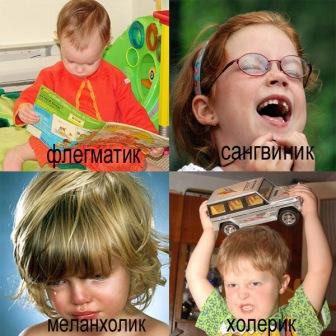 Подготовил педагог – психолог МБДОУ «Детский сад присмотра и оздоровления №151» г.Саратова 
Разделкина Анна Эдуардовна
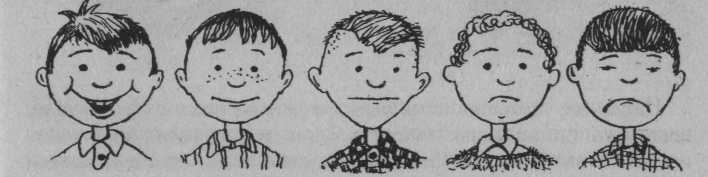 Темперамент – это совокупность индивидуальных особенностей человека, характеризующих эмоциональную и динамичную сторону его деятельности (умственную деятельность и поведение). Отдельные свойства и особенности темперамента могут благоприятствовать или противодействовать формированию личностных черт.
ОТ ТЕМПЕРАМЕНТА ЧЕЛОВЕКА ЗАВИСЯТ:
Оценка и контроль деятельности.
Скорость возникновения психических процессов (скорость мышления, восприятия, длительность сосредоточения внимания).
Интенсивность психических процессов (активность воли, сила эмоций).
Темп, ритм и ускорение деятельности.
Дисциплинарные воздействия.
Направленность психической деятельности на определённые объекты (экстраверсия или интроверсия).
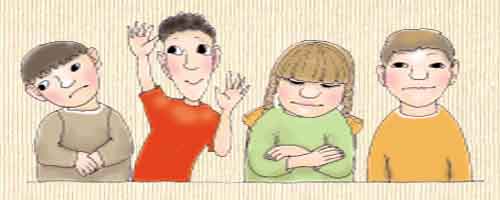 ТЕМПЕРАМЕНТ ВЛИЯЕТ НА:
На скорость возникновения и протекания психических процессов, их устойчивость и интенсивность.
На темп и ритм деятельности, поведение, речь, мимику, пантомимику.
На формирование характера и поведение.
На поступки людей.
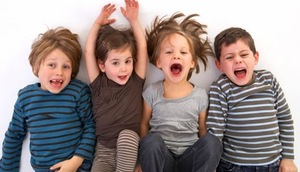 СУЩЕСТВУЕТ ЧЕТЫРЕ ОСНОВНЫХ ТИПА ТЕМПЕРАМЕНТА:
Сангвиник (от лат. «сангвис» кровь) – уравновешен, общителен, практичен, выдержан.
Холерик (от греч. «холе» - красно-желтая желчь) - порывист, энергичен, эмоционален, не сдержан.
Флегматик (от греч. «флегма» - слизь) – вдумчив, миролюбив, надежен, старателен, неразговорчив.
Меланхолик (от греч. «мелайн холе» - черная желчь) – тревожен, необщителен, замкнут, угрюм.
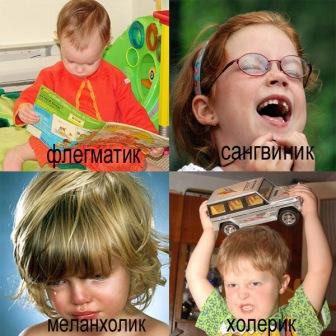 Сангвиник

Положительные черты: Подвижность, быстрая адаптация к новым условиям, доброжелательность, увлеченность делом, общительность, жизнерадостность, оптимизм, выразительная речь, лидерство.
Отрицательные черты: Отсутствие усидчивости и несобранность, непостоянство и ненадежность, рассеянность, легкомыслие в поступках, недостаточная настойчивость.
Советы родителям: Формировать устойчивые интересы. Учить доводить начатое  дело до конца. Формировать критическое отношение к результатам своего труда. Обращать внимание на качество выполнения задания. Предлагать игры и упражнения, требующие сосредоточенности, точности, сдержанности. 
Ошибки родителей: Часто родители не обращают внимания на то, что оптимизм и жизнерадостность сангвиника могут перерасти в легкомыслие и непостоянство.
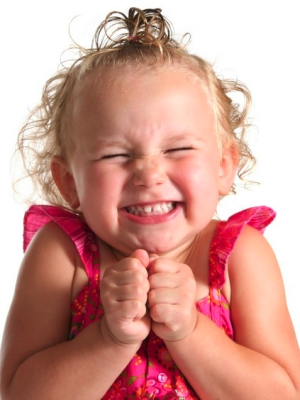 ОСОБЕННОСТИ ВОСПИТАНИЯ САНГВИНИКА.
Проявляйте строгость и требовательность к сангвинику.
Контролируйте его действия и поступки.
Добивайтесь, чтобы начатое дело было окончено с хорошим качеством.
Небрежно выполненную работу предложите выполнить заново, при этом можно помогать ребенку.
Учите ребёнка-сангвиника внимательно относиться к товарищам, стремитесь, чтобы складывались устойчивые отношения.
Формируйте устойчивость интересов ребёнка.
Мотивируйте деятельность сангвиника, через необходимость кому-либо помочь.
Подходить к детям-сангвиникам следует с теплым отношением, иначе он замкнется.
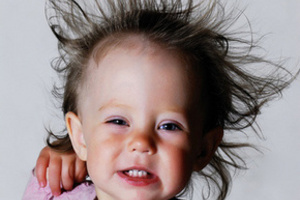 Известные сангвиники: В.А. Моцарт, А.Дюма, Мария Склодовская – Кюри.
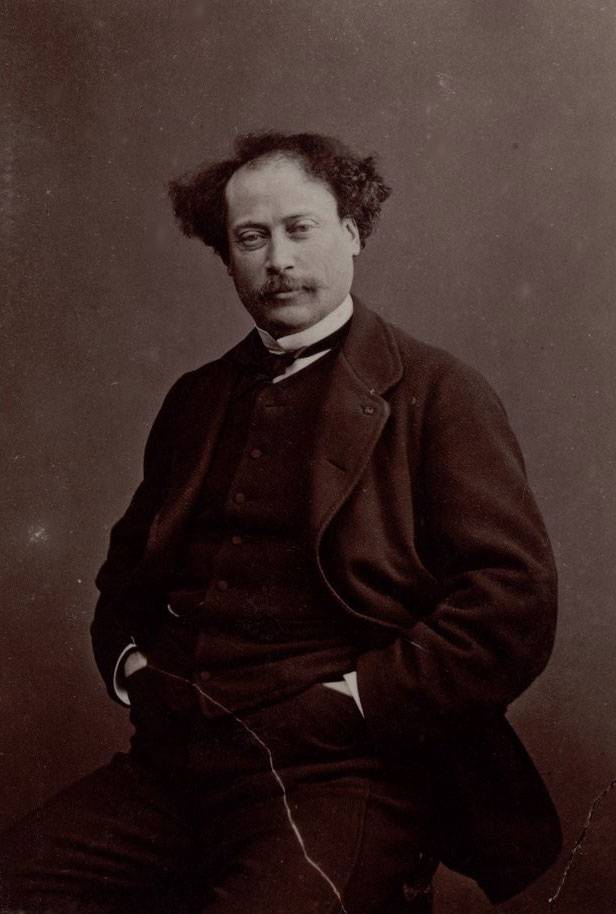 Холерик
Положительные черты: активность, энергичность, понятливость, целеустремленность, настойчивость общительность, убедительная речь.
Отрицательные черты: нестабильность нервной системы, несдержанность, вспыльчивость, агрессивность, злопамятность, частая смена настроения, авторитарность.
Советы родителям: Развивать способность считаться с чувствами окружающих. Направлять энергию на полезные дела. Чередовать подвижные  и активные действия со спокойными занятиями.
Ошибки родителей: Жесткий контроль, ограничения активности, гневные требования следить за собой приводят только к нервозности и потере контакта с ребенком.
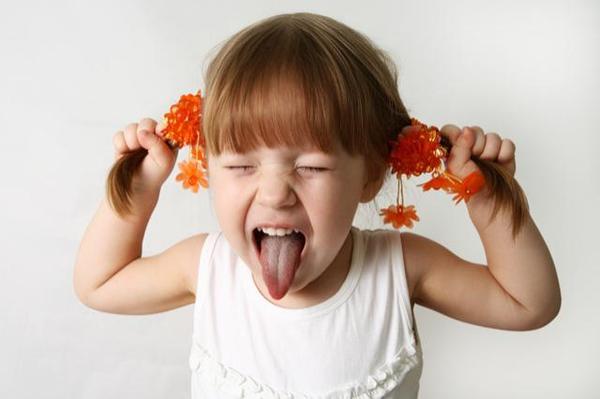 Особенности воспитания холерика
       Особое внимание родителям холерика стоит уделить таким моментам как умение уступать, не лезть без очереди, не вырывать из рук, уметь договариваться. Ребенку необходимо научиться спокойно принимать поражение в некоторых играх или соревнованиях. Учить этому ребенка холерика придется путем ежедневных напоминаний, замечаний и подсказок.
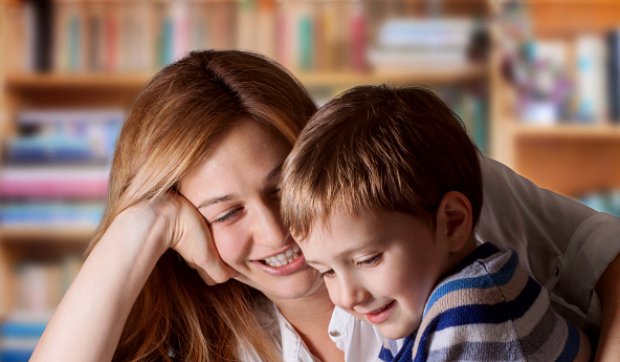 ОСОБЕННОСТИ ВОСПИТАНИЯ ХОЛЕРИКА:
Темпераменту холерика свойственна чрезмерная энергичность, поэтому используйте ее  «в мирных целях». Поддерживайте его полезные увлечения, связанные с двигательной активностью. Поручайте выполнение домашних дел, поощряйте занятия спортом. Лучше отдать ребёнка в спортивную секцию.
Говорите с ребенком спокойным, тихим голосом, но требовательно без уговоров.
Ограничивайте все, что возбуждает нервную систему ребенка.
У ребенка должны быть трудовые обязанности.
Давать ребенку задания, которые не будут приносить постоянного успеха.
Приучайте ребенка к правилам, этике общения.
С детьми 5 лет говорить о недопустимости вспышек.
Строго соблюдать режим дня.
Просьба, обращенная к ребенку, может иметь оттенок признания силы: «Ведь на тебя можно положиться, я знаю ты это умеешь».
Разговаривайте с ребенком о его поведении.
Не позволяйте ребёнку быть хозяином положения и всех вести за собой.
Известные холерики: В. И. Суворов, Петр I, А.С. Пушкин, В.И. Чапаев, Сальвадор Дали, Д.И. Менделеев
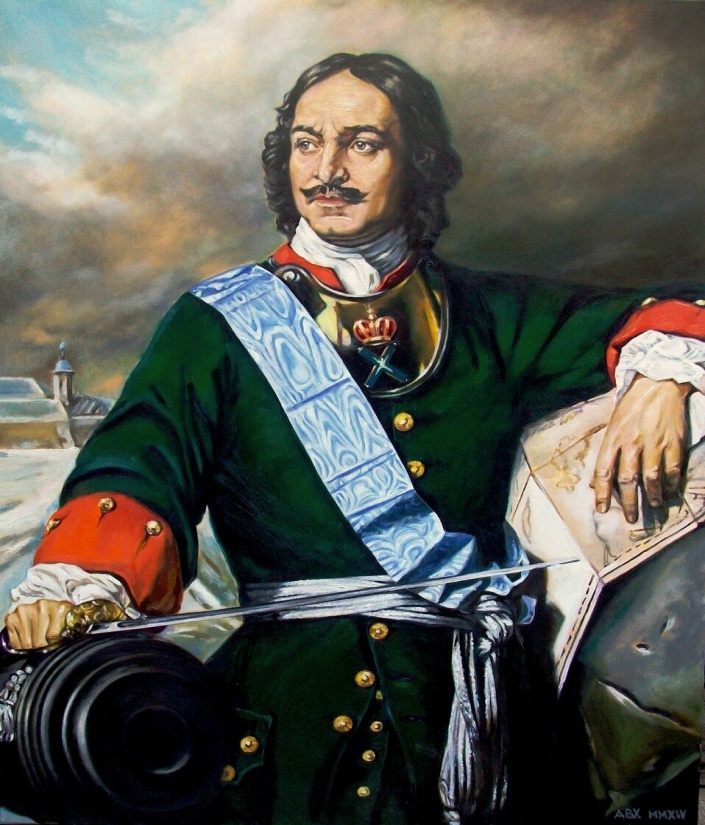 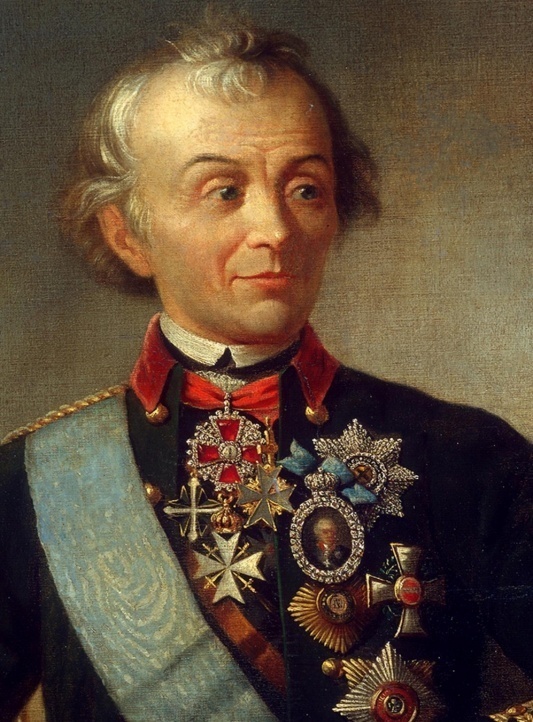 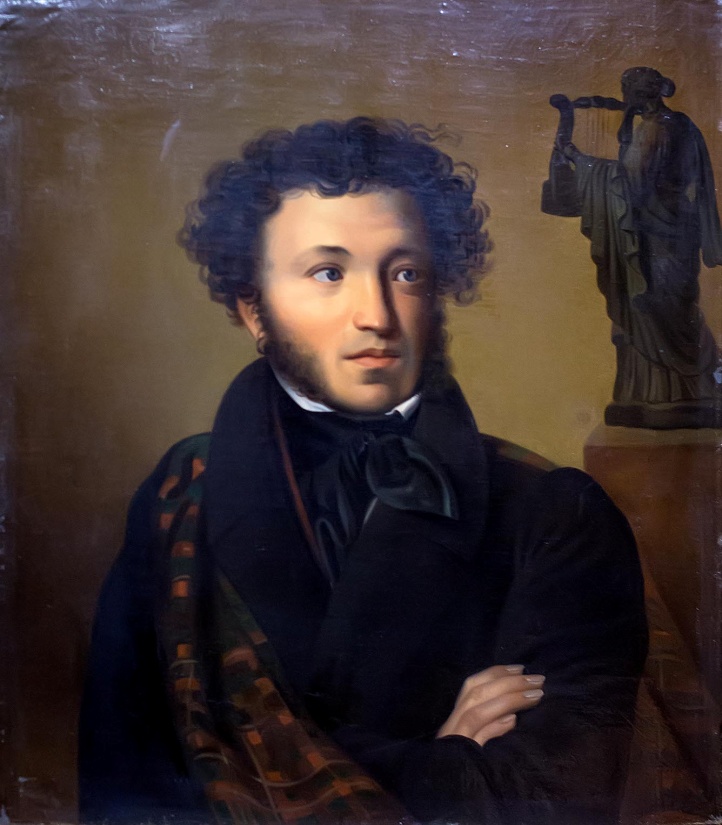 Флегматик
Положительные черты: Способность к концентрации, терпеливость, устойчивость к стрессам, миролюбие, рассудительность, обязательность, целеустремленность.
Отрицательные черты: пассивность, малоподвижность, инертность, неспособность принимать решения, упрямство и консерватизм.
Советы родителям: Постепенно развивать активность и подвижность, включая  в игры с малой, потом средней, а потом высокой подвижностью
Ошибки родителей: Если вы постоянно раздражаетесь и наказываете его за медлительность и неуверенность, у ребенка может выработаться страх перед действием и развиваться ощущение своей неполноценности.
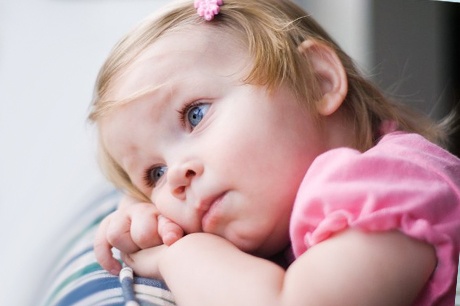 ОСОБЕННОСТИ ВОСПИТАНИЯ ФЛЕГМАТИКА:
Наберитесь терпения и с самого начала научите ребенка-флегматика правильным приемам одевания, ухода за вещами.
Не торопите ребенка.
Создавайте специальную обстановку, ставьте его в условия, когда необходимо проявить собранность.
Хвалите флегматика за скорые действия.
Приучайте ребёнка-флегматика к движениям, занимайтесь гимнастикой.
 Подружите его с подвижными ребятами, но контролируйте это.
Относитесь к флегматику так, как он относится к миру – спокойно.
Уважайте его внутренний покой.
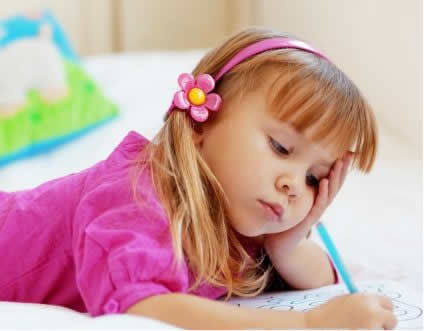 Известные флегматики: М.И.Кутузов, И.А. Крылов, И.Ньютон, Галилео Галилей, Эммануил Кант.
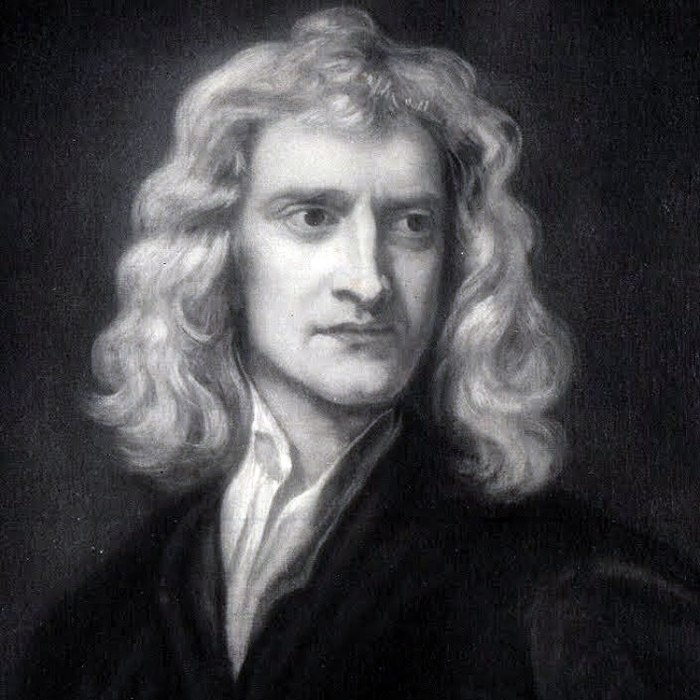 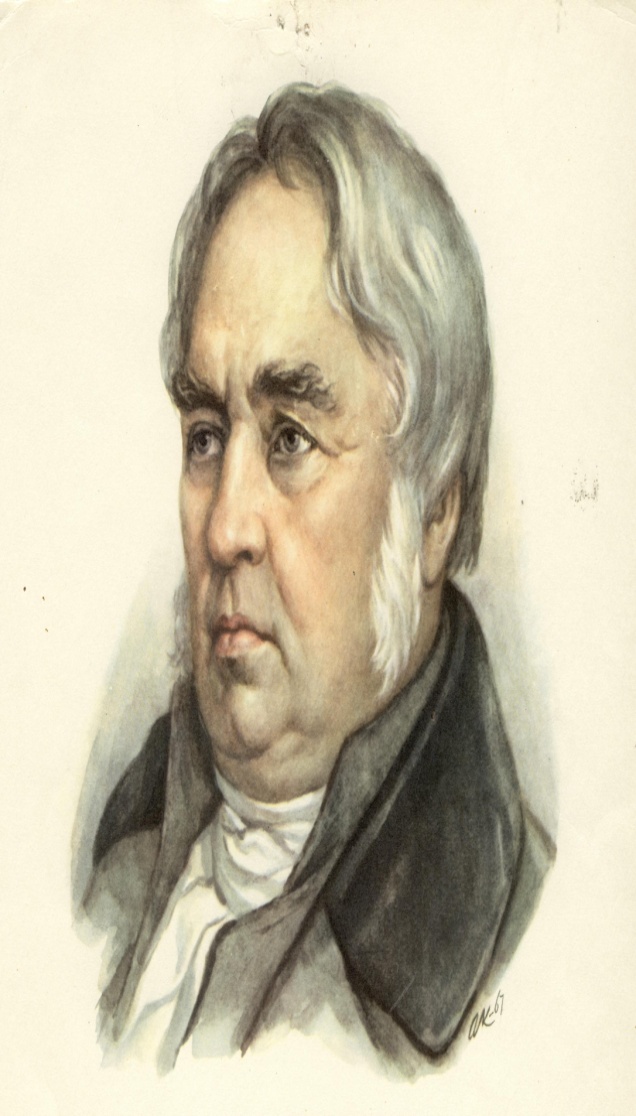 Меланхолик
Положительные черты: высокая чувствительность и способность к сочувствию, сердечность, мягкость характера, доброжелательность.
Отрицательные черты: крайняя ранимость, застенчивость, инертность излишняя пассивность.
Советы родителям: Не скупитесь на похвалу. Создавайте ситуацию успеха. Детям меланхоликам легче проявить себя, самоутвердится в художественной деятельности, музыкальной или изобразительной.
Ошибки родителей: Успокоенные тихим видом замкнутого меланхолика, родители не замечают его переживаний и проблем. Упреки в лени, пассивности и неспособности, только усугубляют его неуверенность в себе
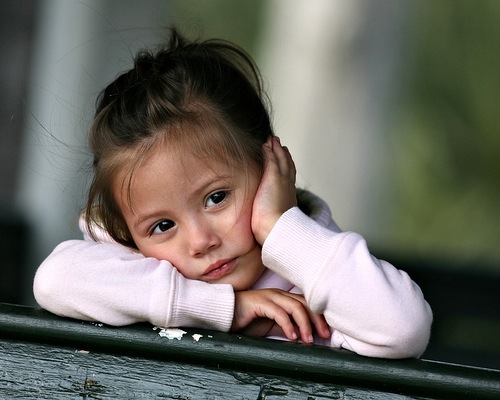 ОСОБЕННОСТИ ВОСПИТАНИЯ МЕЛАНХОЛИКА:
Придерживайтесь принципа постепенности.
Приучайте ребенка не бояться небольшого шума и новых знакомств.
На ребенка нельзя кричать. Говорите с ним спокойно, мягко, убеждающее.
Меланхолику полезно заниматься спортом. Спорт научит его  регулировать свои движения, преодолевать трудности.
Взрослым детям помогать действиями и советом.
Развивайте общение ребенка.
Поддерживайте положительные эмоции ребенка.
Необходимо давать идеалы и образцы для подражания.
Каждая победа ребенка должна сопровождаться благодарностью.
Успокаивайте ребенка говоря, что то, что с ним случилось это самая обыкновенная вещь и с другими происходит тоже самое.
Уважайте внутренний мир ребенка.
Известные меланхолики: 
   П.И. Чайковский, Н.В. Гоголь, А.А. Блок, М.Ю. Лермонтов, С.Есенин, Н.Гумилев.
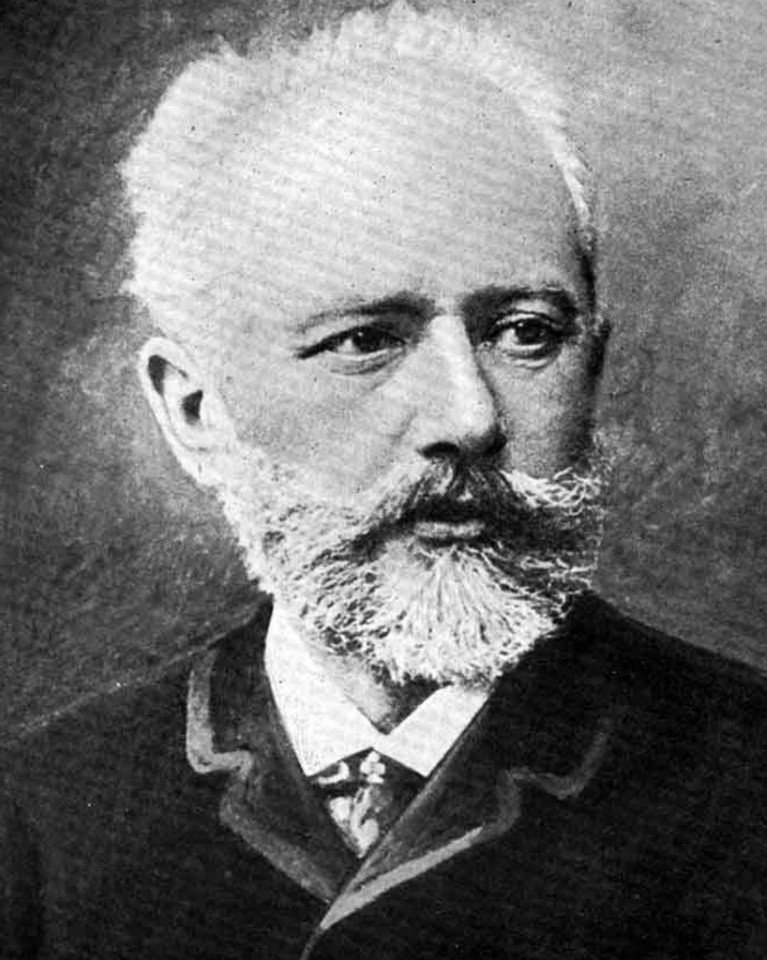 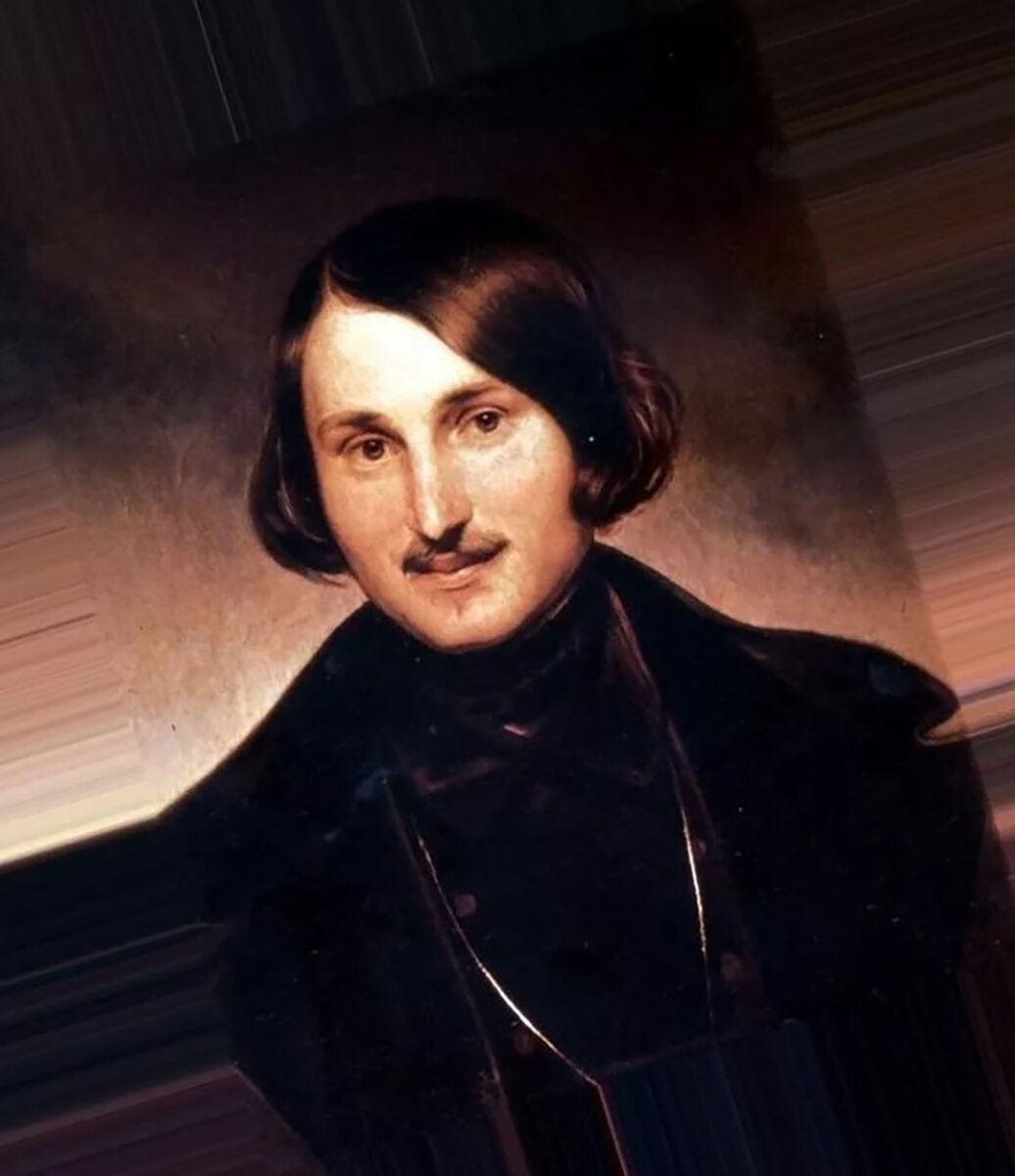 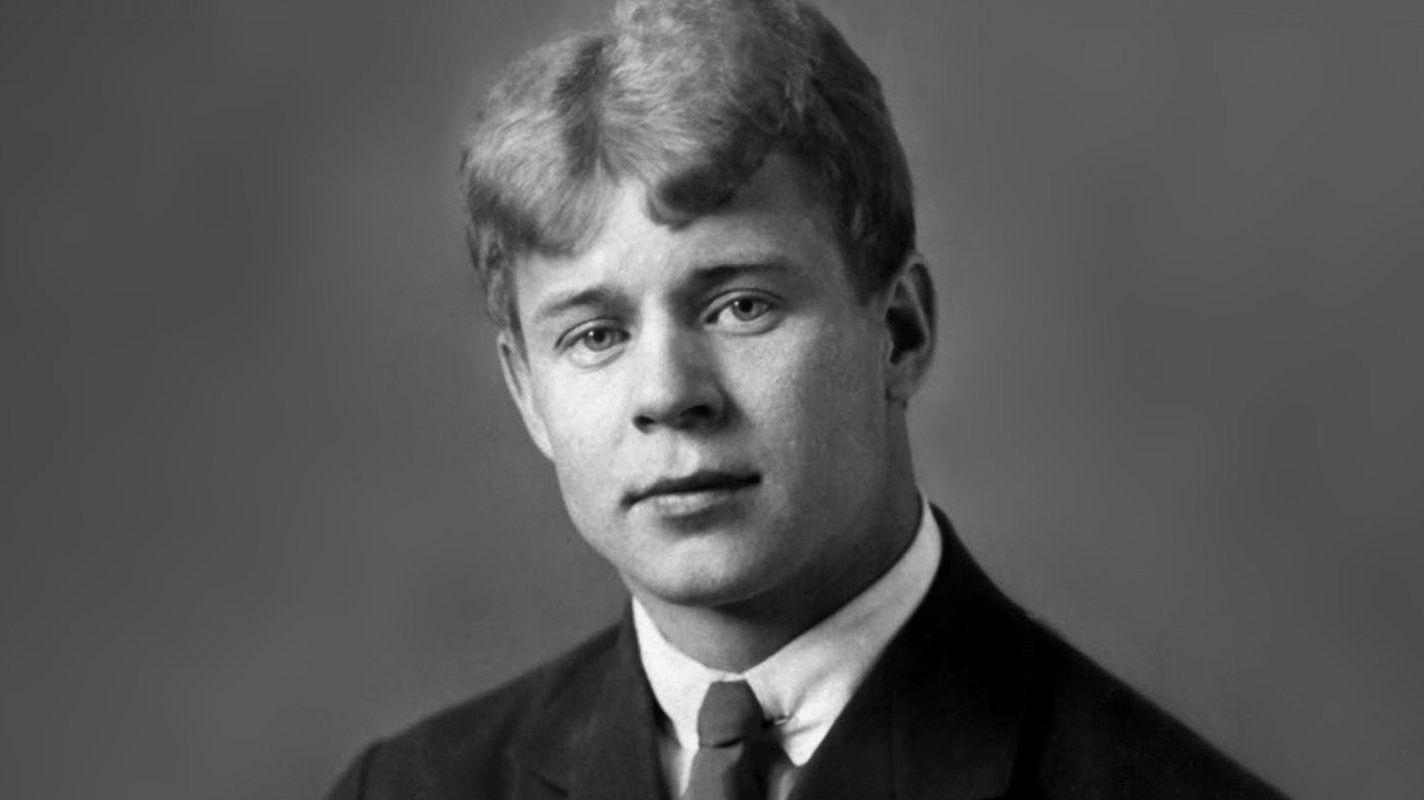 Как видно из описаний темпераментов – они разные и по – своему прекрасные. Их описания можно приложить к своему ребенку и понять, почему он ведет себя так или иначе с самого рождения. Темперамент – прежде всего данное природой, а природа редко ошибается. В каждом типе есть много положительного, у каждого ребенка есть запас качеств и свойств, помогающее сохранить ему свою индивидуальность и неповторимость, своё собственное «Я». Чаще встречаются смешанные типы.
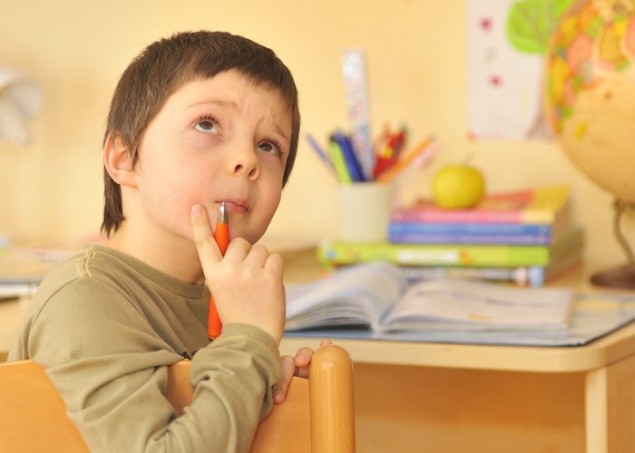 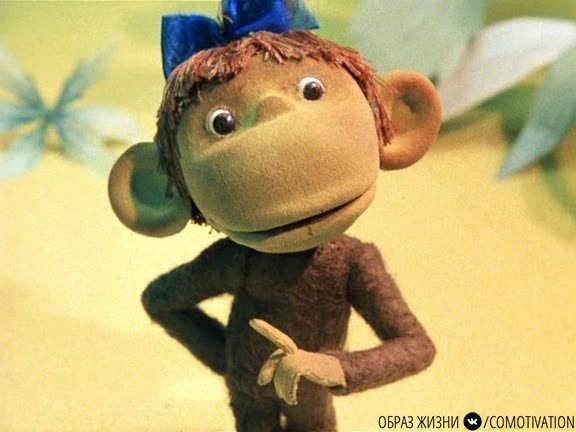 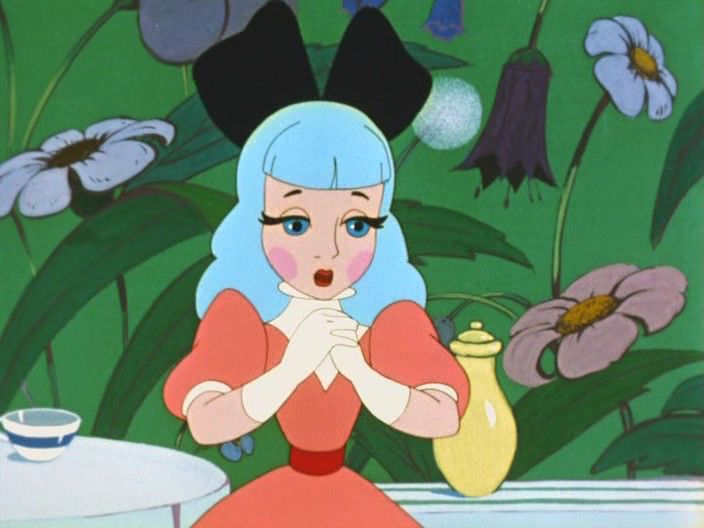 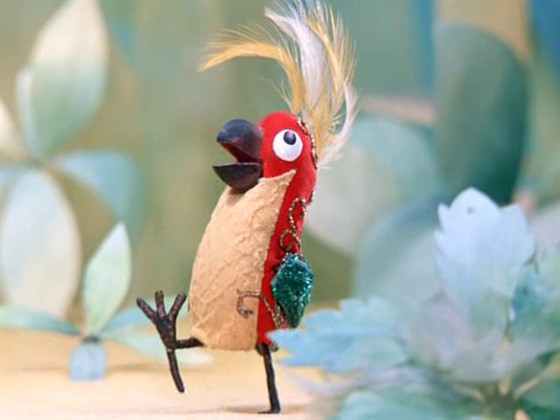 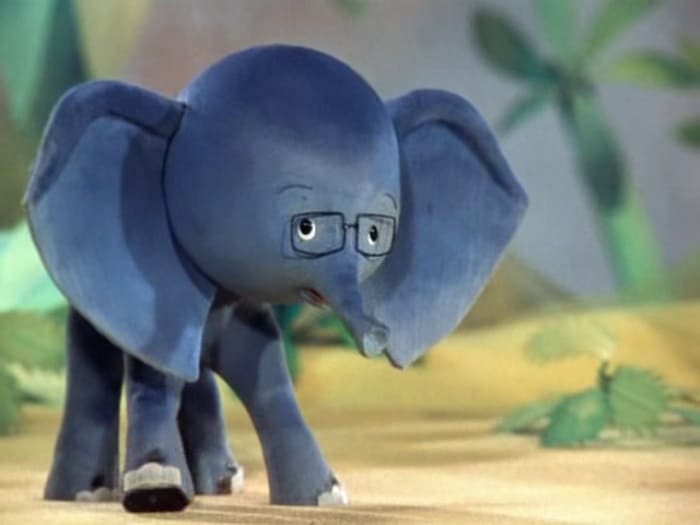 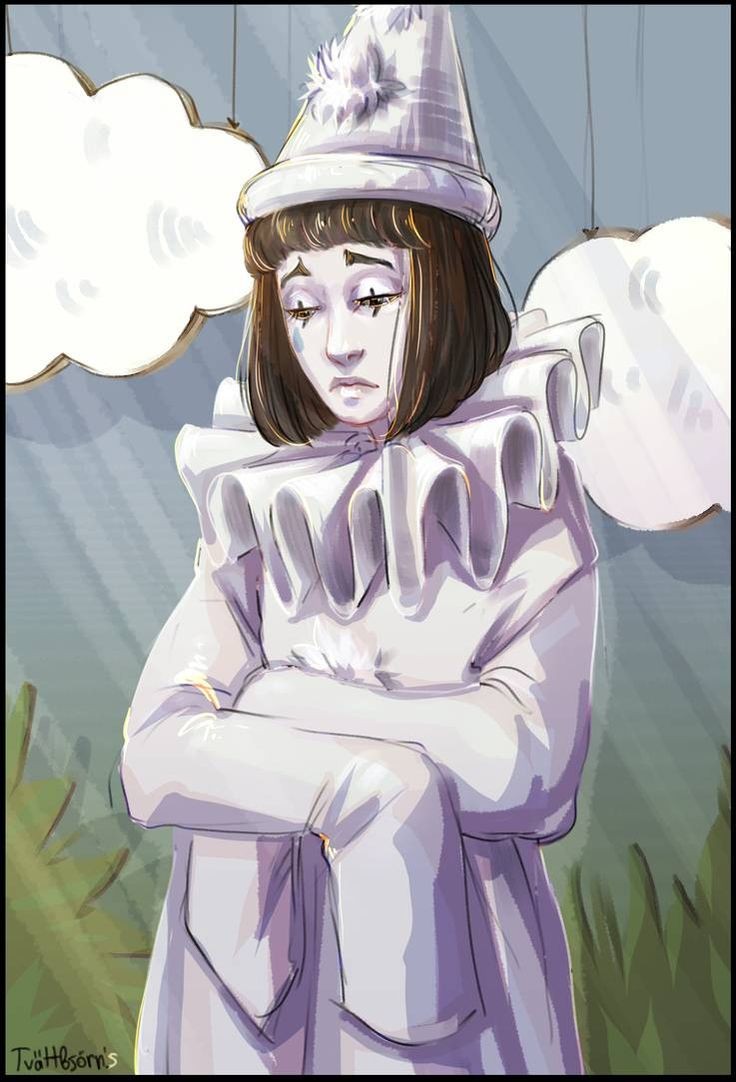 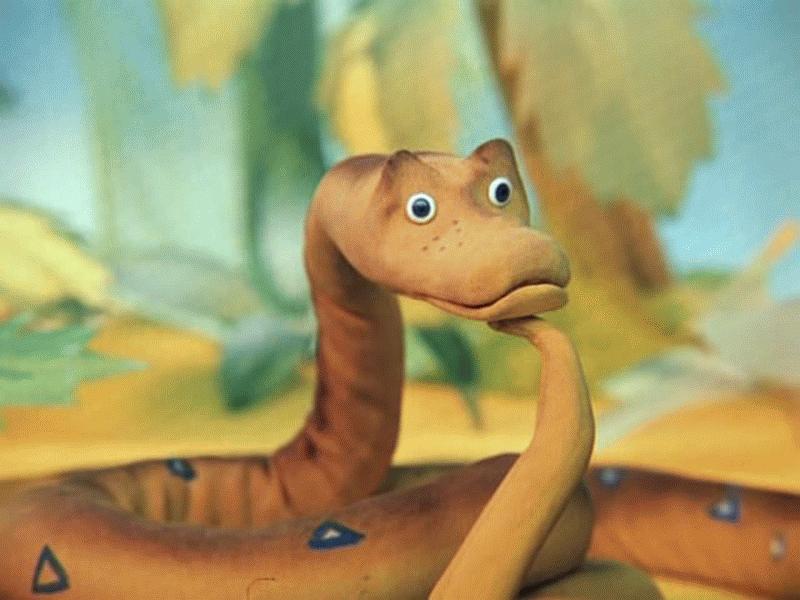 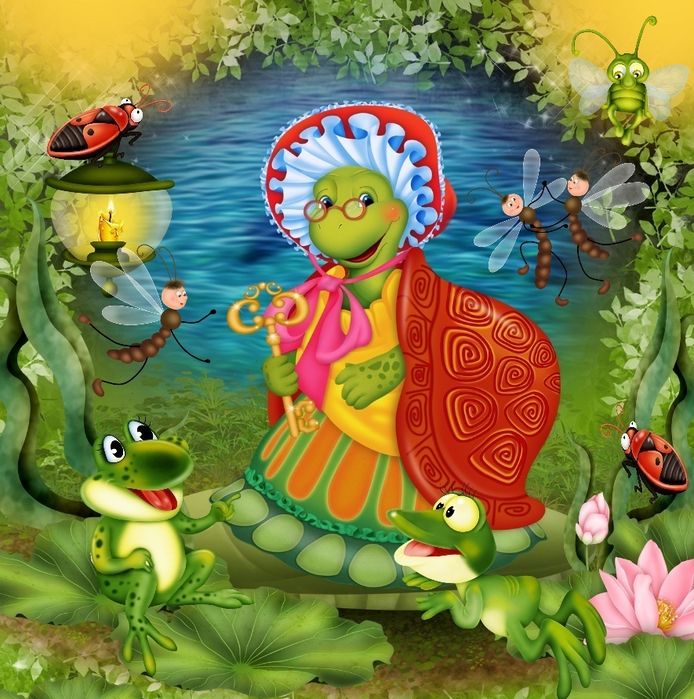 Берегите своих детей! Любите  и принимайте их такими, какие они есть!
СПАСИБО ЗА ВНИМАНИЕ!